ИзложениеМурка и ежата
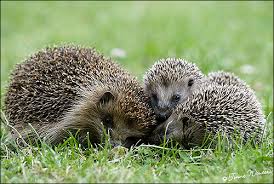 Пушка лапой ушки мыла.На скамейке у окошка.Пушка моется без мыла,Потому что Пушка - …
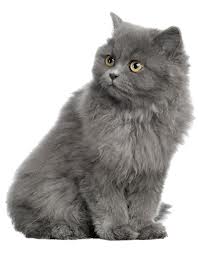 Мохнатенькая,Усатенькая,Лапки мягоньки,А когти остры.
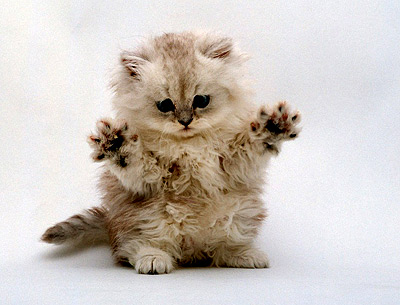 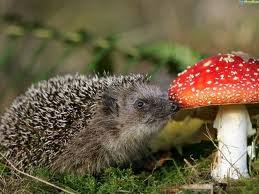 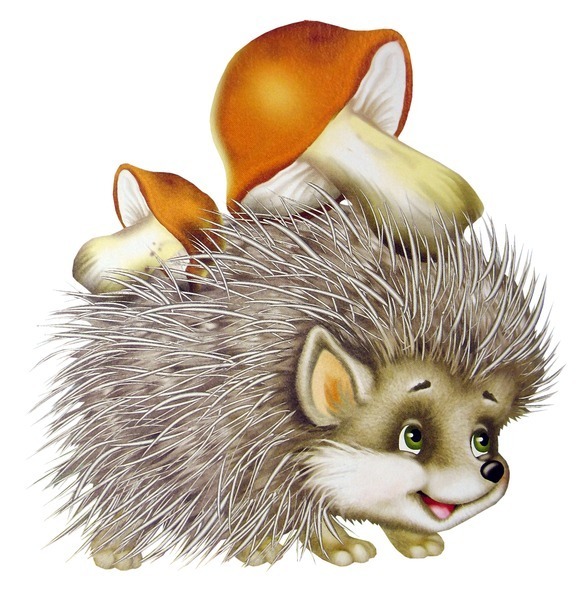 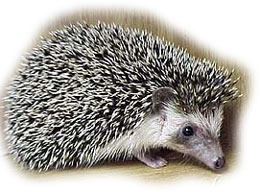 Кот и ежКот идет, навстречу – еж.Очень растревожился.На ежа стал кот похожИ, как еж, наежился.
- Какая беседа случилась у ежат?- Что им грозило?_ Почему Мурка не смогла в первый раз накормить детенышей?- Какой выход был найден?
ЕЖАТА
Колючие комочкималышидетенышизверьки
к_лючиек_мочкиг_лодныек_тятак_лолисьпок_рмилак_рзина
Колючие
Комочки
Голодные
Котята
Кололись
Покормила
корзина
Пропалапогибалиподошлаотбежалатеперь
План1. Пропала мама.2. Голодные ежата.3. У кошки котята.4. Ежатам грозит беда.5. Ежат замотали в тряпочку.6. Ежата спасены.